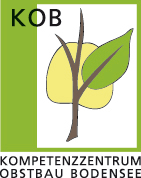 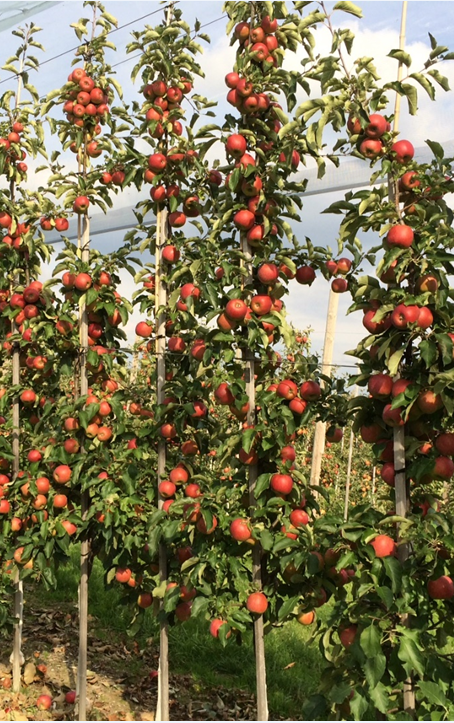 Kompetenzzentrum Obstbau Bodensee (KOB)
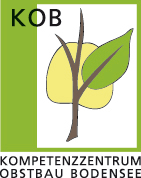 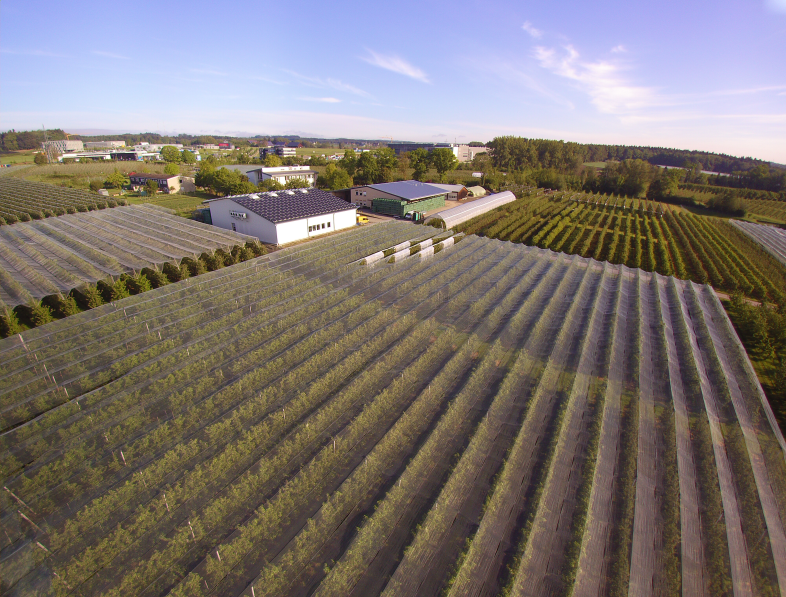 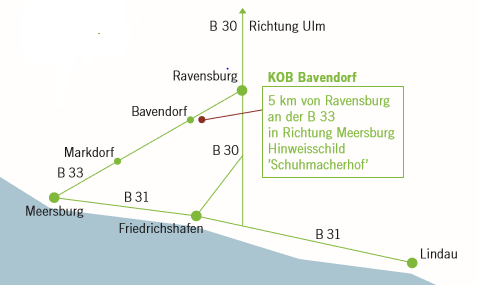 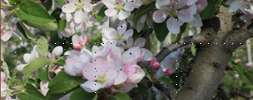